Classical Society
500 BCE to 500 CE
HE Interaction
Indo-European speakers 
Medes, Persians
share cultural traits with Aryans 
Largest extent of empire: 35 million people
Politics
The Achaemenid Empire
23 satrapies 
Local officials were of native origin
Persian Royal Road and postal stations
law, justice, administration, toleration led to political stability
Darius 
Xerxes (r. 486-465 B.C.E.) 
Persian Wars (500-479 BCE) 
Persian rulers failed to put down a rebellion, sparred for 150 years
Alexander of Macedon invaded Persia in 334 B.C.E. 
Later empires would borrow Persian government techniques
Society
Social development in classical Persia 
Influence of
Nomadic society
importance of family and clan relationships 
Imperial administration 
called for educated bureaucrats 
Free classes were bulk of society 
Largest class: slaves
prisoners of war and debtors
Economy
Agriculture was the economic foundation 
Trade from India to Egypt 
Standardized coins, good trade routes, markets, banks 
Specialization of production in different regions
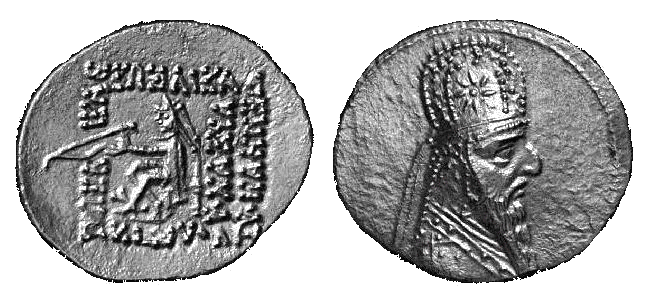 Culture - Zoroastrianism
Zarathustra 
Ahura Mazda (good) vs.  Angra Mainyu (evil) 
Believed in heavenly paradise and hellish realm
Moral formula: good words, good thoughts, good deeds
Popularity grows; 6th century B.C.E. 
Most popular in Iran
Zoroastrianism influenced other monotheistic religions
Mediterranean Society
HE Interaction
Minoan society arose on the island of Crete, 2000 B.C.E.
was the center of Mediterranean commerce 
Received early influences from Phoenicia and Egypt 
Indo-European immigrants (Mycenaeans) settled in Greece, 2000 B.C.E. 
Trojan War 1200 B.C.E.
Greek peninsula is ¾ 
mountains
City-states are located
near farming land; fragmented
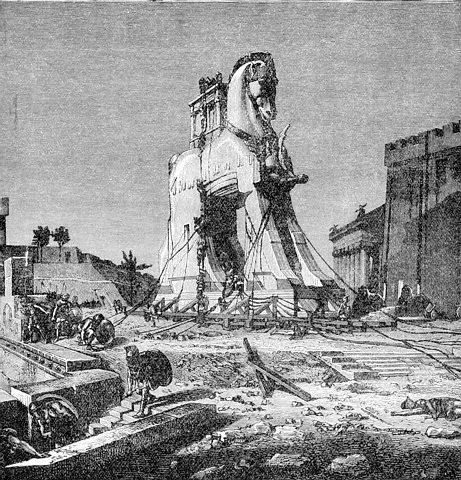 Politics
Geography prevented a unified ‘Greece’
Athens and Sparta
Two most dominant city-states
Sparta
oligarchy
Athens gradually broadened base of political participation 
Solon  
Citizenship was open to free adult males
Pericles
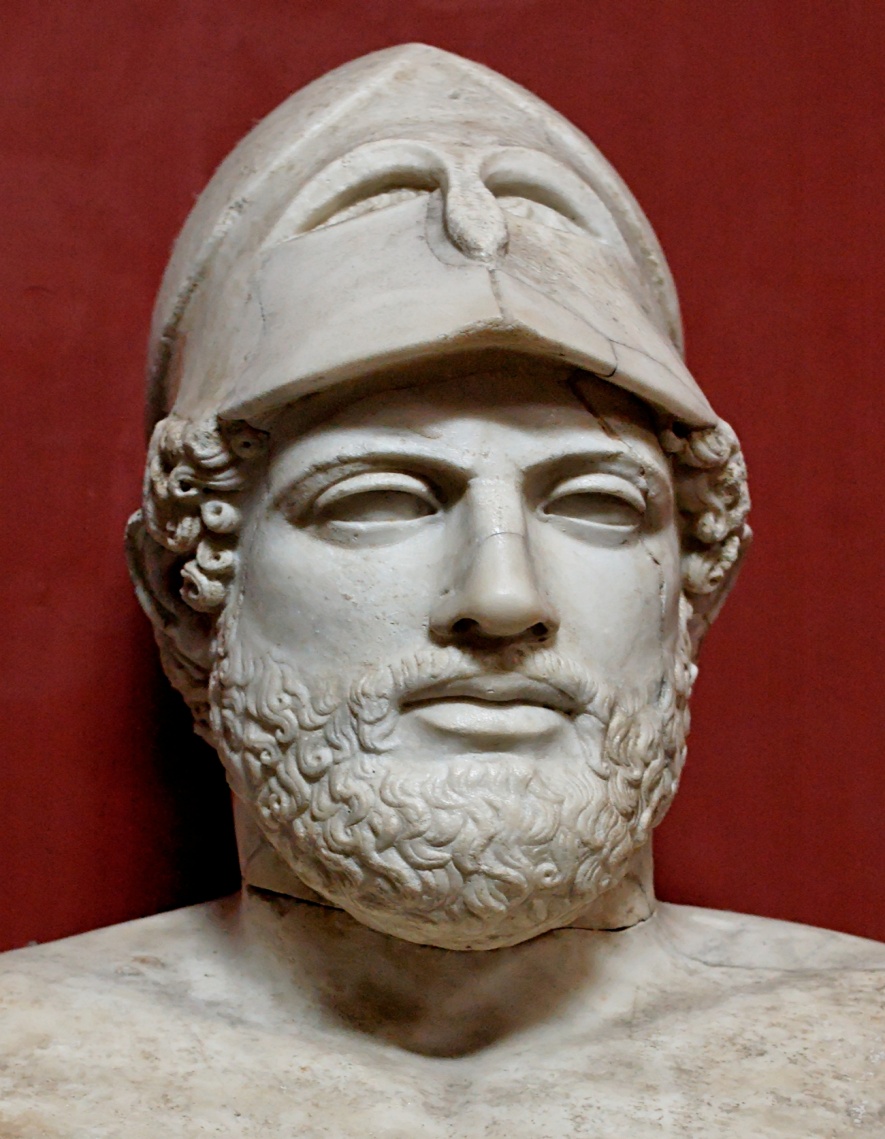 Politics
Colonization
Greeks founded more than 400 colonies 
Facilitated trade among Mediterranean lands and people 
Spread of Greek language and cultural traditions
Persian War
The Persian War (500-479 B.C.E.) 
Greek cities (located in Turkey)revolted against Persia, 500 B.C.E. 
Battle of Marathon and Salamis
Greek Economy
Trade resulted in population growth & more colonies 
Production of olive oil and wine, in exchange for grain and other items
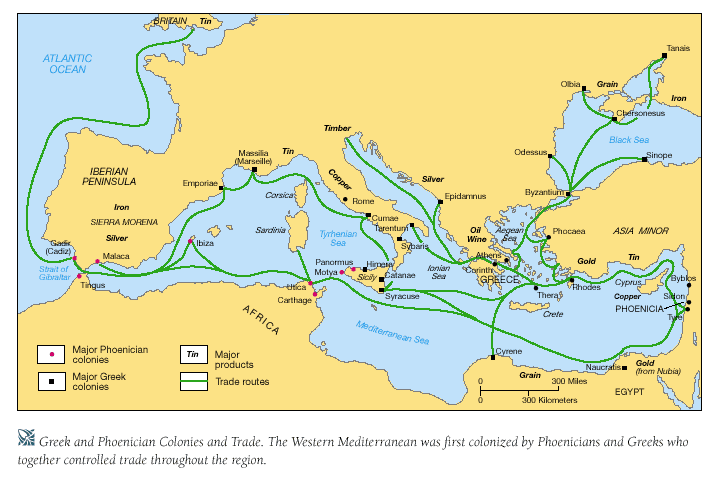 Society
Patriarchal throughout city-states
Athenian society 
Maritime trade brought about prosperity 
Aristocratic landowners were primary beneficiaries 
Class tension became intensified in the 6th century B.C.E.
Spartan Society
Discouraged social distinction
Distinction was drawn by prowess, discipline, and military talent
women enjoyed higher status than women of other poleis
Slavery: property of their owners 
Worked as cultivators, domestic servants 
Educated or skilled slaves worked as craftsmen and business managers
Greek Philosophy
Philosophy based on human reason 
Socrates
Plato 
Aristotle
Legacy of Greek philosophy 
Intellectual authorities for European philosophers until 17th century 
Intellectual inspiration for Christian and Islamic theologians
Culture
Works of Homer
Religion
Cult of Dionysus
Drama 
was performed at annual theatrical festivals 
 tragedians
Comic drama took delight in lampooning the public figures
Olympic Games
Panhellenic festivals (like Olympic Games) became popular
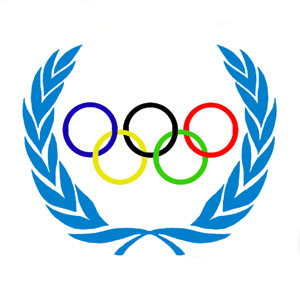 Hellenistic World
Politics
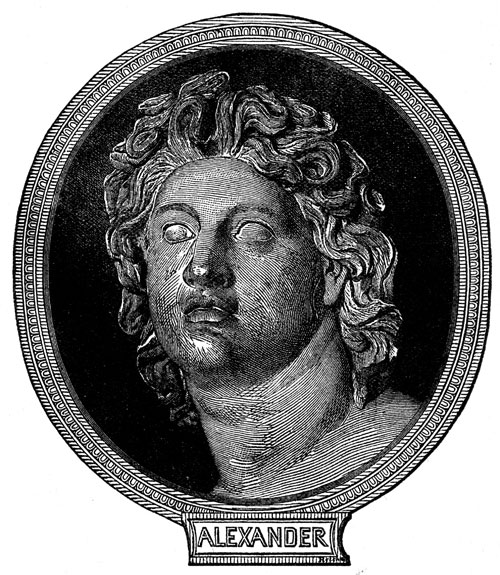 Philip of Macedon (reigned 359-336 B.C.E.) brought Greece under control 
Alexander of Macedon
By 331 B.C.E., controlled Syria, Egypt, Mesopotamia 
Invaded Persia and burned Persepolis
Crossed Indus River by 327 B.C.E.
Sudden and Unexpected death at age 33
Political…
Hellenistic Empire
Antigonid empire (from General Antigonus)
Greece and Macedon
Smallest of Hellenistic Empire
Economy of Athens and Corinth flourished through trade
The Ptolemaic empire (from General Ptolemy)
Egypt
Rulers did not interfere with Egyptian society
Alexandria, capital at mouth of the Nile 
Alexandria Museum and Alexandria Library
The Seleucid empire (from General Seleucus)
Turkey, Middle East, Afghanistan
Saw greatest of Greek influence
Colonists created a Mediterranean-style urban society
Culture
Hellenistic Religion
The Hellenistic philosophies
each addressed individual needs through inner peace
Epicureans
Skeptics 
Stoics
Religions of salvation spread through trade routes 
Cult of Osiris 
Speculation about a single, universal god emerged
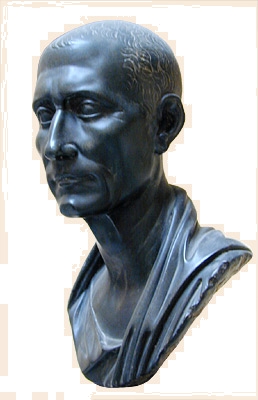 Rome
From Republic to Empire
HE Interaction
The Etruscans
The Etruscans dominated Italy 8th to 5th B.C.E. 
Tiber River
Climate and time is similar to that of Greece
Politics: The Roman Republic
Establishment of the republic 
Consuls
Senate advised the consuls and ratified major decisions 
Both Senate and consuls represented the interests of the patricians
Conflicts between patricians and plebeians
Republic to Empire
Punic Wars
Imperial expansion and domestic problems 
land redistribution
Military commanders recruited rural and urban poor--intensely loyal armies 
Gaius Marius & Lucius Cornelius Sulla
Civil war
Foundation of Empire
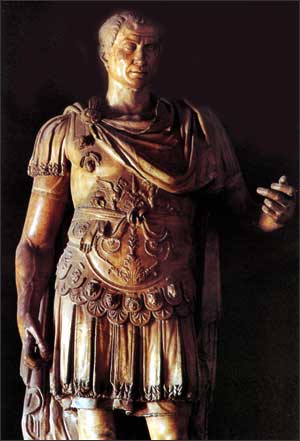 Julius Caesar
Seized Rome in 49 B.C.E. 
"dictator for life," 46 B.C.E. 
Social reforms and centralized control 
Pax romana
Well-engineered Roman roads
postal system 
twelve tables 450 B.C.E.
Economy
Trade 
Owners of latifundia focused on specialized production for export
Achievements
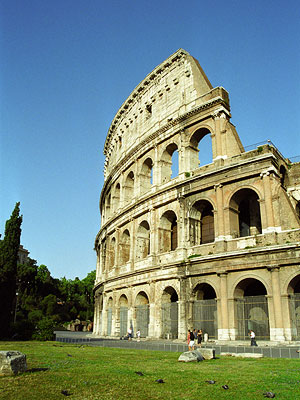 Rome itself
Statues, pools, fountains, arches, temples, stadiums 
concrete
Rome attracted numerous immigrants
Family and Society
Patricians and Plebians
The pater familias
Women 
Wealth and social change 
Cultivators and urban masses 
"bread and circuses"
Slavery
one-third of the population
Culture: Influence of Greece
Roman deities
Stoicism 
Appealed to Roman intellectuals 
Cicero (106-43 B.C.E.)
Religions of salvation gave sense of purpose and promised afterlife 
Roman roads
Mithraism
Cult of Isis
Christianity
Jesus of Nazareth 
Jewish teacher
Attracted large crowds through his wisdom and miraculous powers 
Crucifixion in early 30s C.E. 
The New Testament and the Old Testament became the holy book of Christianity 
Paul of Tarsus
Rapid growth of early Christianity 
Strong appeal to lower classes, urban population, and women
The Rise of Christianity
Christianity was the most prominent survivor of the collapse of Roman Empire 
Edict of Milan
Christians could openly practice their faith
Emperor Theodosius 
official religion in Rome
The Church became increasingly institutionalized 
hierarchy of church officials 
The bishop of Rome; 
served as a cultural and political foundation
Silk Road
Origins
Basics
Effects
Classical Empires 
Investment in roads & bridges 
Borders were expanded
Mariners from Ptolemaic Egypt learned about the monsoon system in India
One of the principal commodities was silk
Trade took place in stages
Cultural exchanges involved religions like Hinduism, Christianity, and Buddhism
Biological exchanges involved smallpox and the plague
The Silk Roads
Trade goods 
Silk and spices traveled west 
Central Asia produced horses
Roman empire provided glassware, jewelry, textiles
The organization of long-distance trade 
long-distance trade existed in stages 
On the seas, long-distance trade was dominated by different empires
Cultural Exchanges: Buddhism & Hinduism
Buddhism in central Asia and China 
Spread by foreign merchants
Buddhism and Hinduism eventually spread to Southeast Asia
‘Rajas’ in SE Asia
Example of Hindu influence
Vietnam
Cultural Exchange: Christianity
Christianity
Followed trade routes
Missionary work
Spread throughout Roman Empire
Formation of sects
Nestorian Christianity in SW Asia
Ascetic lifestyles
Communities will be seen through the Silk Routes
Stone tablet found in X’ian in 781
Cultural Exchanges: Manichaeism
Mixture of Zorasterianism, Christianity, and Buddhism 
Prophet Mani
Dualism
means to achieve personal salvation 
Ascetic lifestyle and high ethical standards 
Spread of Manichaeism
appealed to merchants 
Appeared in all large cities of Roman empire, 3rd century C.E.
Biological Exchanges
smallpox, measles, bubonic plague 
Aided by long-distance travelers
33% drop in population
Effects of epidemic diseases 
economies contracted 
Small regional economies emerged 
Epidemics weakened Han and Roman empires
Classical China
Politics
Qin Dynasty
Centralized gov’t
adopted Legalist policies 
Organized a powerful army equipped with iron weapons 
Built 4,000 miles of roads
Qin Shihuangdi 221 B.C.E.
Great Wall
Buried 460 scholars alive 
The collapse 
rebellions due to public works
Politics
Han Dynasty
Early Han policies 
Sought a middle way between Zhou and Qin
Han Wudi 141-87 B.C.E
adopted Legalist policies 
Confucian educational system for training bureaucrats
colonized northern Vietnam and Korea
Collapse of the Han
Variety of reasons
economic
political
Factions at court paralyzed the central government 
social
Yellow Turban Uprising
empire dissolved; China was divided into regional kingdoms
Confucius
Confucius (551-479 B.C.E.)
Educator and political advisor 
Analects 
Confucian ideas 
Advocated government by benevolence and humanity
Believed that humans selfishly pursue own interests 
harsh social discipline to bring order to society 
Advocated moral education and good public behavior
Daoism
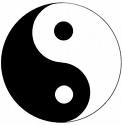 Laozi (500s BCE)
Advocated a life in harmony 
    with nature 
The Dao
the way of nature, the way of the cosmos 
Ambition and activism had only brought the world to chaos 
wuwei
Action through inaction
Advocated small, self-sufficient communities
served as counterbalance to Confucian activism
Legalism
Late 300s BCE
The doctrine of practical and efficient statecraft 
Legalist doctrine 
The state's strength was in agriculture and military force 
Discouraged commerce, education, and the arts 
Harnessing self-interest of the people for the needs of the state 
Called for harsh penalties
Advocated collective responsibility before the law
Society
Patriarchal social structure 
Ban Zhao's Admonitions for Women 
Confucians ideal of children obey and honor parents
Social Hierarchy
See chart on page 202
Economy and Society
Economy
majority of population: peasants/farmers
Silk textiles
Paper production
Expeditions consumed the empire's surplus 
Raised taxes 
Social tensions arise
Problems of land distribution 
Wang Mang 9-23 C.E.
Decline of Rome and Han
Internal decay: Roman empire 
coups(235-284 CE)
Diocletian splits empire (284-305 C.E.) 
Constantine moves capital to Constantinople
External Issues
Germanic migrations
western Roman empire collapses (476 C.E.)
Imperial authority survived in the eastern half of the empire for 1000 years
Internal decay:  Han state 
Yellow Turban Uprising
Unequal land distribution
Generals usurped political authority
divided the empire
External Issues
Nomadic invasions
Cultural change
Withering of Confucianism
Popularity of Buddhism
India
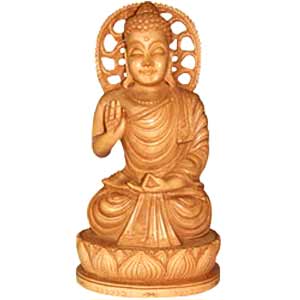 Politics - Mauryan Empire
Unification of India
Chandragupta Maurya began conquest in 320s B.C.E. 
Ashoka Maurya  268-232 B.C.E.
Ruled through tightly organized bureaucracy 
Converted to Buddhism
Policies were written on rocks or pillars
Politics – Gupta Dynasty
Gupta Dynasty
Crucial role in Silk Road trading network
The Gupta dynasty
founded by Chandra Gupta (375-415 C.E.) 
Smaller and more decentralized than Mauryan 
Invasion of Nomadic Group weakened the empire
Economy
Towns and trade 
Towns provided manufactured products and luxury goods 
Active marketplaces, Ganges River
Vaishyas(merchants) and shudras(peasants) benefited
Trading partners
Persia, China, Indian Ocean basin, Indonesia, SE Asia, Mediterranean basin
Society - Caste System
Family life and the caste system 
patriarchal families
female subordination
child arranged marriage  
Social distinctions in the late Vedic Age 
Four main varnas 
untouchables was added later
Culture - Jainism
Inspired by the Upanishads 
everything in universe has a soul 
Striving to purify one's selfish behavior to attain a state of bliss 
Very demanding
Appeal of Jainism 
Social implication
did not recognize social hierarchies of caste
Culture - Buddhism
Siddhartha Gautama (563-483 B.C.E.) 
The Four Noble Truths 
Doctrine 
Eightfold Path  - vehicle to reach enlightenment
nirvana
Appealed strongly to members of lower castes 
Ashoka converted
Culture – Schism in Buddhism
Split occurs
Mahayana & Theravada
Early Buddhism made heavy demands on individuals 
Buddha became a god 
boddhisatva--"an enlightened being" 
Educational institutions promoted new faith
Culture – Evolution of Hinduism
Hinduism
Bhagavad Gita “The Gita”
A short poetic work
Illustrated expectations of Hinduism and promise of salvation
Ethics 
Achieve salvation through meeting caste responsibilities 
Hinduism gradually replaced Buddhism in India
Classical American - Mayan
Politics
Divided into city-kingdoms
Tikal – political center
40,000 people
Mayan kingdoms fought constantly with each other
Decline began around 800 CE
Invasions, civil war, water control
Society
Kings, ruling families
Priests
Transmitted knowledge of writing, math, astronomy
Hereditary nobility	
Owned most of the land
Free artisans, professionals
Slaves and peasants
Culture
Complex math
Invention of “Zero”
Calendar of 365.242 days
Ideographs and a syllable-alphabet
Most writings destroyed by Spanish conquerors
Popol Vuh: Mayan creation myth
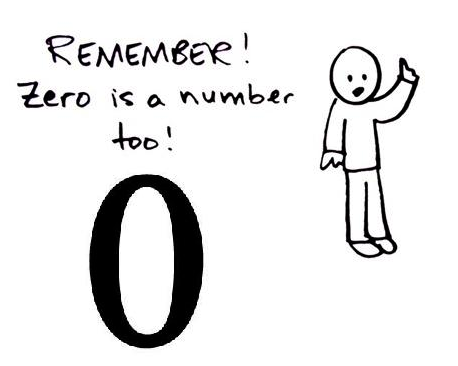 60
Mayan Religion
Ritual calendar of 260 days
Management of calendar lends authority to priesthood
Importance of bloodletting rituals
Human sacrifices follow after removal of fingers, piercing to allow blood flow
Self-mutilation
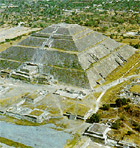 61
The Maya Ball Game
Ritual form of ball game
High-ranking captives, prisoners of war contestants
Execution of losers immediately follows the match
Bloodletting ritual for the gods
62